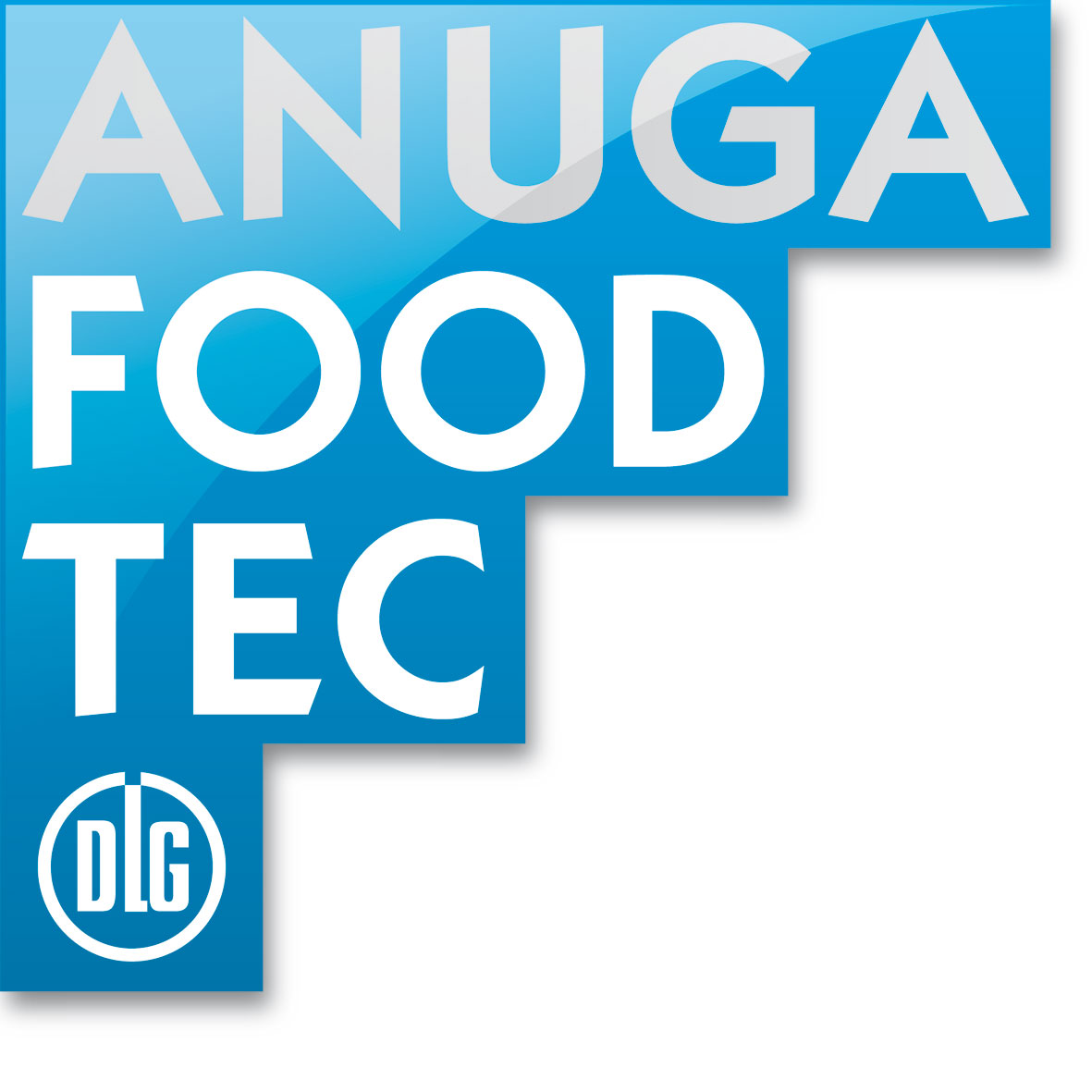 Main Stage Responsibility
Content Pro vs. Contra – Insekten als Novel Food
Prof. Dr. Ir. Arnold van Huis
Wie gesund ist Fleischersatz? Insekten als Novel Food
Die Idee, Insekten als Nahrungsmittel zu verwenden, gibt es in der westlichen Welt erst seit einigen Jahrzehnten. Insektenprodukte können ein Ersatz für konventionelles Fleisch sein, weil: 1) ihr Nährwert ähnlich ist und sie möglicherweise gesundheitliche Vorteile bieten, 2) ihre Umweltauswirkungen geringer sind und 3) die Lebensmittelsicherheit gewährleistet ist. Dennoch scheinen westliche Verbraucher aus folgenden Gründen vor dem Verzehr von Insekten zurückzuschrecken: 1) Ekel - das Produkt geht über die verinnerlichte Norm dessen, was ein Lebensmittel ist, hinaus; 2) Neophobie - Zögern, unbekannte Lebensmittel zu konsumieren; 3) Mangel an Produktinformationen; 4) Mangel an Erfahrung - noch nie zuvor Insekten verzehrt zu haben; 5) Desinteresse und Gleichgültigkeit. Unterschiede in der Einstellung zum Insektenverzehr weltweit lassen sich durch den kulturellen Hintergrund und die traditionellen Essgewohnheiten erklären. Es scheint, dass in den meisten Ländern etwa ein Viertel der Bevölkerung bereit ist, Produkte auf Insektenbasis zu probieren. Zu den Strategien zur Überzeugung der Verbraucher gehören: 1) Hervorhebung der ernährungsphysiologischen Bedeutung von Insekten; 2) Einbindung von Insekten in nicht erkennbarer Form in bekannte Produkte; 3) Herstellung von schmackhaften Insektenprodukten; 4) Vermittlung eines Geschmackserlebnisses durch die Veranstaltung von Insektenbanketten; 5) Vermarktung von Insektenprodukten nach Geschmack; 6) Bereitstellung detaillierter Informationen über das Insektenprodukt, wobei zu berücksichtigen ist, dass die Nachhaltigkeit möglicherweise nicht der überzeugendste Faktor ist; 7) Einsatz von Prominenten bei der Werbung für das Produkt; 8) Ausrichtung auf bestimmte Zielgruppen wie Sensationslustige oder Kinder; 8) Entwicklung von Marktstrategien wie die Verwendung stilistischer Bilder und die Auswahl von Supermärkten für den Verkauf. Das Hauptziel besteht darin, eine Kombination dieser Strategien zu finden, die für einen bestimmten Verbrauchertyp in Abhängigkeit von dessen soziokulturellem Hintergrund geeignet ist.
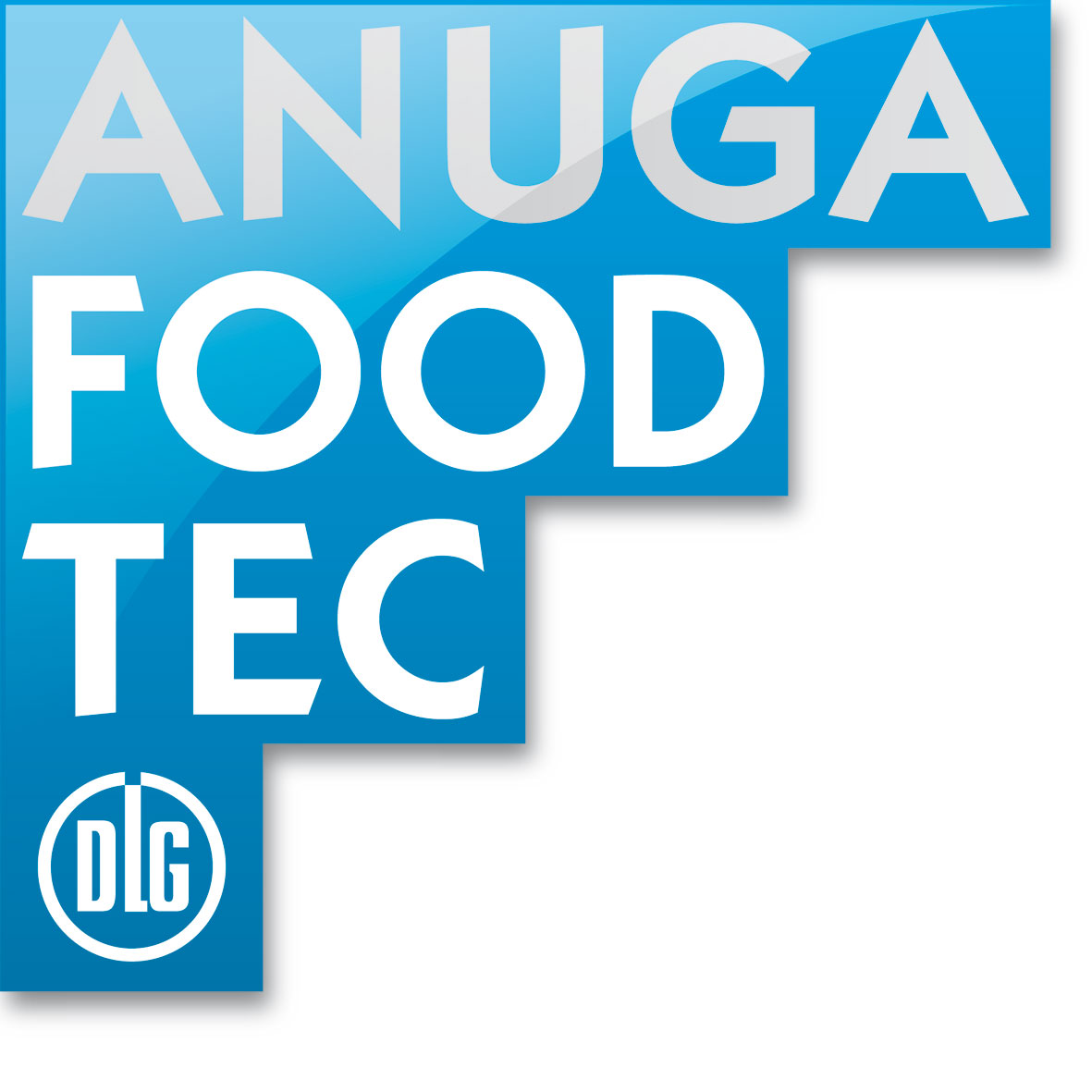 Main Stage Responsibility
Content Pro vs. Contra – Insects as Novel Food
Prof. Dr. Ir. Arnold van Huis
How healthy are meat substitutes? Insects as Novel Food
The idea of insects as human food in the Western world has only been around for a few decades. Insect products can be a substitute for conventional meat because: 1) their nutritional value is similar and there may be health benefits; 2) their environmental impact is lower; and 3) food safety is guaranteed. Nevertheless, it seems that Western consumers are reluctant to consume insects because of: 1) disgust – the product goes beyond the internalised norm of what food is; 2) neophobia – hesitance to consume unfamiliar food; 3) lack of product information; 4) lack of experience – never having consumed insects before; 5) disinterest and indifference. Differences in attitude towards insect consumption worldwide may be explained by cultural backgrounds and traditional eating patterns. It seems that about a quarter of the population in most countries are willing to try insectbased products. Strategies to convince consumers include: 1) emphasising that insects are nutritionally adequate; 2) incorporating them in unrecognisable form in familiar products; 3) making insect products delicious; 4) giving people a taste experience by organising bug banquets; 5) marketing insect-based products by taste; 6) providing detailed information about the insect product, taking into consideration that sustainability may not be the most convincing factor; 7) using celebrities to promote the product; 8) targeting specific groups such as sensation- seekers or children; 8) devising market strategies, such as using stylistic images and choosing supermarkets for retailing. The main objective is to find a combination of these strategies appropriate for a certain type of consumer depending on their socio- cultural background.